Perilaku KeorganisasianDrs. Indriyo Gitosudarmo, M. ComDrs. I Nyoman Sudita, M.M.
Disusun Oleh:
Ivan Rifqi Krisetyaputra
Lalu Gilang 
Surya Akbar Niagara
Roid Sadad
Raihan Liandi Pratama
Bab 1
Organisasi Dan Perilaku Keorganisasian
Pengertian dan Unsur Unsur Organisasi
Organisasi adalah suatu sistem yang terdiri dari pola aktivitas kerjasama yang dilakukan secara teratur dan berulang ulang oleh sekelompok orang untuk mencapai suatu tujuan.

	Terdapat empat unsur dalam organisasi, yaitu:
Tujuan
Pola Aktivitas
Sistem
Sekelompok Orang
Tingkatan Analisis Dalam Perilaku Keorganisasian
Ada tiga tingkatan analisis dalam mempelajari perilaku organisasi:

	1. Tingkat Individu
	2. Tingkat Kelompok
	3. Tingkat Organisasi
Faktor Lingkungan
Organisasi
Kelompok
Individu
Karakteristik-Karakteristik Perilaku Keorganisasian
Dalam mempelajari perilaku keorganisasian dipusatkan pada tiga karakteristik:
Perilaku
	fokus terhadap perilaku individu dalam organisasi.
Struktur
	berkaitan dengan hubungan yang bersifat tetap dalam organisasi. Seperti rancangan pekerjaan dalam organisasi, bagaimana pekerjaan diatur dalam bagan organisasi.
Proses
	berkaitan dengan interaksi antara anggota organisasi
Tujuan Mempelajari Perilaku Keorganisasian
Memahami perilaku yang terjadi dalam organisasi
Meramalkan kejadian kejadian yang terjadi dalam organisasi
Mengendalikan perilaku
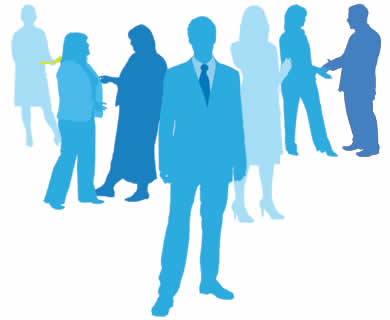 BAB 2
Perilaku Individu Dalam Organisasi
(Persepsi, Kepribadian, Sikap, Belajar Motivasi dan Stres)
Pengertian Dan Proses Persepsi
Persepsi adalah suatu proses memperhatikan dan menyeleksi, mengorganisasikan dan menafsirkan stimulus lingkungan.
Pengorganisasian
Penapsiran Stimulus
Stimulus 
Lingkungan
Perhatian dan Seleksi
Persepsi
Kesalahan Peraepsi
Beberapa kesalahan persepsi:
Stereotyping
Menilai orang hanya atas dasar satu atau beberapa sifat dari kelompoknya.
Halo Effect
Kecenderungan menilai sesorang hanya atas dasar salah satu sifatnya saja.
Projection
Kecenderungan sesorang menilai orang lain atas dasar perasaan dari dan sifatnya.
Sikap (Attitude)
Sikap adalah keteraturan perasaan dan pikiran sesorang dan kecenderungan bertindak terhadap aspek lingkungannya (Milton, 1981)

Komponen dari sikap:
Afektif
Kognitif
Perilaku
Belajar (Learning)
Proses perubahan yang relatif konstan dalam tingkah laku yang terjadi karena adanya suatu pengalaman atau latihan (Robin, 1993)

Tiga teori yang menjelaskan proses tentang pola perilaku
Pengkondisian Klasik
Pengkondisian Operan
Teori Sosial
Motivasi
Motivasi adalah faktor faktor yang ada dalam diri seoseorang menggerakkan, mengarahkan perilakunya untuk memenuhi tujuan tertentu.

Teori Motivasi
Teori Kepuasan

Teori Proses
Teori Khirarkhi Kebutuhan
Teori ERG
Teori Dua Faktor
Teori Kebutuhan
Teori Pengharapan 
Teori Keadlian
Teori Penguatan
Teori Penetapan Tujuan
Stres Dalam Organisasi
Stress adalah pengalaman yang bersifat internal yang menciptakan adanya ketidakseimbangan fisik dan psikis dalam diri sesorang sebagai akibat dari faktor lingkungan eksternal, organisasi atau orang lain

Komponen Komponen Stres
Stimulus
Respon
Interaksi
Bab 3
Perilaku kelompok dalam organisasi
Kelompok adalah dua orang atau lebih berkumpul dan berinteraksi serta saling tergantung untuk mencapai tujuan tertentu.
Kelompok dibagi menjadi dua, yaitu :
Kelompok formal
Kelompok informal
JENIS-JENIS KELOMPOK DALAM ORGANISASI
Melaksanakan tugas rutin
Kelompok komando
Kelompok formal
Tujuan organisasi
Melaksanakan tugas tertentu
Kelompok tugas
Kelompok persahabatan
Kelompok informal
Mendukung/menghambat
Kelompok kepentingan
Alasan-alasan terbentuknya kelompok :
Keamanan
Afiliasi
Kekuasaan 
Status
Pencapaian tujuan
Tahap-tahap perkembangan kelompok :
Tahap orientasi
Konfrontasi
Diferensiasi
kolaborasi
SUATU MODEL PERILAKU DAN PRESTASI KELOMPOK
TUGAS KELOMPOK
SUMBER ANGGOTA KELOMPOK
FAKTOR EKSTERNAL YANG MENENTUKAN KELOMPOK
PROSES KELOMPOK
PRESTASI KELOMPOK
STRUKTUR KELOMPOK
FAKTOR-FAKTOR EKSTERNAL YANG MENENTUKAN KELOMPOK :
STRATEGI ORGANISASI
STRUKTUR WEWENANG 
PERATURAN
SUMBER-SUMBER ORGANISASI
PROSES SELEKSI
PENILAIAN PRESTASI DAN SISTEM IMBALAN
BUDAYA ORGANISASI
FAKTOR LINGKUNGAN FISIK
SUMBER-SUMBER INTERN ANGGOTA KELOMPOK :
KEMAMPUAN
KARAKTERISTIK KEPRIBADIAN
STRUKTUR KELOMPOK :
KEPEMIMPINAN FORMAL
PERAN : 	1) konflik peran
	 		2) identitas peran
			3) persepsi peran
norma
Faktor lain :
Status
Ukuran kelompok
Komposisi anggota kelompok 
Proses kelompok 
Tugas kelompok 
Kohevisitas dalam kelompok
Faktor-factor yang dapat meningkatkan kohevisitas/kepaduan :
Kesamaan nilai dan tujuan 
Keberhasilan dalam mencapai tujuan
Status kelompok 
Penyelesaian perbedaan 
Kecocokan terhadap norma-norma 
Daya Tarik pribadi 
Pengakuan dan penghargaan
Faktor-faktor yang dapat menurunkan tingkat kepaduan/kohevisitas :
Ketidaksamaan tentang tujuan 
Besarnya anggota kelompok 
Pengalaman yang tidak menyenangkan dengan kelompok
Persaingan interen antar anggota kelompok 
dominasi
Bab 4
Kekuasaan dan politik
Kekuasaan  adalah kemampuan seseorang atau kelompok untuk mempengaruhi orang lain baik sebagai individu atau kelompok
Politik adalah aktivitas untuk mendapatkan, mengembangkan, menggunakan kekuasaan dan sumber-sumber lainnya untuk memperoleh hasil yang diinginkan dalam situasi dimana adanya ketidakpastian  (jones,1985)
SUMBER-SUMBER KEKUASAAN DALAM ORGANISASI
Karakteristik orang yg dipengaruhi :

Kepribadian
Jenis kelamin
Budaya
Pelaku kekuasaan :

Legitimasi
Imbalan
Paksaan
Ahli 
Referen
Informasi
Kekuasaan :

Dalam organisasi
Situasi :

Ketidakpastian
Kemampuan mengganti
Keterpusatan
Pengendalian atas informasi
Pengendalian atas sumber
Pengendalian atas keputusan
Sumber kekuasaan yang berasal dari pelaku
Kekuasaan legitimasi
Kekuasaan imbalan 
Kekuasaan paksaan
Kekuasaan ahli
Kekuasaan referen
Kekuasaan informasi
Karakteristik-karakteristik bawahan atau pengikut
Kepribadian
Jenis kelamin 
budaya
Faktor situasi
Pengendalian atas ketidakpastian
Kemampuan mengganti
Keterpusatan
Pengendalian atas informasi
Pengendalian atas sumber-sumber
Mengendalikan atas pengambilan keputusan
Taktik untuk memainkan politik dalam organisasi
Meningkatkan ketidakmampuan mengganti
Dekat dengan manajer yang berkuasa
Membangun kualisi
Mempengaruhi proses pengambilan keputusan
	a. mengendalikan agenda
	b. menghadirkan ahli luar
Menyalahkan atau menyerang pihak lain
Memanipulasi informasi
Menciptakan dan menjaga image yang baik
Faktor-faktor yang mendorong terjadinya perilaku politik
faktor-faktor yang melekat pada diri seseorang
Faktor lingkungan intern organisasi
BAB 5Konflik Dalam Organisasi
John Aker dari IBM menjelaskan pandangan baru tentang konflik yang disebut sebagai perspektif interaksionis. Kalau pendekatan aliran hubungan manusiawi menerima keberadaan dari konflik, maka pendekatan interaksionis mendorong konflik pada pendekatan yang “harmonis”
Konflik Fungsional dan Disfungsional
Konflik Fungsional berkaitan dengan pertentangan antar kelompok yang terjadi bermanfaat bagi peningkatan efektivitas dan prestasi organisasi
Konflik Disfungsional berkaitan dengan pertentangan antar kelompok yang merusak atau menghalangi pencapaian tujuan organisasi
Hubungan Konflik dengan Prestasi Kerja
Tingkat Prestasi
Tinggi
B
A
C
Rendah
Tinggi
Rendah
Tingkat Konflik
Jenis-Jenis Konflik Dalam Organisasi
Konflik dalam diri seseorang
Konflik antar individu
Konflik antar anggota kelompok
Konflik antar kelompok
Konflik intra organisasi
Konflik antar organisasi
Tahapan-Tahapan Konflik Dalam Organisai
Tahap 1:
Konflik laten
Tidak ada konflik yang muncul secara seketika, akan tetapi ada suatu potensi munculnya konflik karena beberapa factor

Sumber-sumber konflik:
Saling ketergantungan
Perbedaan tujuan dan prioritas
Faktor-factor birokrasi
Persaingan atas sumber-sumber


Tahap 2:
Konflik dipersepsikan
Subunit menyadari adanya konflik dan mulai menganalisisnya. Konflik meningkat selama kelompok bersitegang atas sumber dari konflik.

Tahap 5: 
Buntut konflik
Konflik diatasi dengan menghilangkan perasaan bermusuhan dengan menggantinya dengan kerjasama


Tahap 3: 
Konflik dirasakan 
Masing-masing subnunit memberikan tanggapan secara emosional, dan  menunjukkan sikap yang bertentangan. Apa yang terjadi pada awlanya merupakan maslah kecil berkembang menjadi masalah besar

Tahap 4:
Konflik dimanifestasikan
Masing-masing subnunit melakukan agresi secara terbuka, sehingga efektivitas/prestasi organisasi menurun
Sumber-Sumber Konflik
Saling ketergantungan tugas
	a. Ketergantungan yang dikelompokkan
	b. Ketergantungan berurutan
	c. Ketergantungan timbal balik
2. Perbedaan tujuan dan Prioritas
3. Faktor-faktor birokratik
4. Kriteria penilaian yang saling bertentangan
5. Persaingan terhadap sumber daya yang langka
6. Sikap menang-kalah
Dampak Konflik Terhadap Perilaku Kelompok
1. Perubahan perilaku yang terjadi interen kelompok itu sendiri
Meningkatnya kohesivitas atau kepaduan
Meningkatnya loyalitas
Meningkatnya kepimimpinan yang bersifat otokratis
Orientasi aktivitas
Penilaian berlebihan
2. Perubahan yang terjadi diantara kelompok
Menurunnya komunikasi
Penyimpangan persepsi
Stereotip yang negative
Mengelola Konflik Antar Kelompok
1. Strategi penghindaran
		a. Mengabaikan konflik
		b. Pemisahan secara fisik

2. Strategi intervensi kekuasaan
	a. Menggunakan perintah otoritatif dan penerapan 	    peraturan
	b. Manuver politik





3. Strategi penggembosan
Pelunakan
Kompromi
Mengidentifikasi musuh bersama

4. Strategi resolusi 
Interaksi antar kelompok
Tujuan yang lebih tinggi
Penyelesaian masalah
Mengubah struktur
Menciptakan Konflik yang Bersifat Fungsional
Menciptakan persaingan
Mengubah struktur organisasi
Mendatangkan ahli-ahli luar
BAB 6Kepemimpinan
Didefinisikan sebagai suatu proses mempengaruhi aktivitas dari individu atau kelompok untuk mencapai tujuan dalam situasi tertentu.
Teori-Teori Kepemimpinan
Teori sifat (1940an-1950an)
Ada sejumlah sifat atau karakteristik tertentu yang berkaitan dengan keberhasilan dan kegagalan darii pemimpin.
Teori perilaku (1950an-1960an)
Aspek terpenting dari kepemimpinan bukan pada sifat atau karakteristik dari pemimpin, tetapi apa yang dilakukan pemimpin tergantung pada gaya kepemimpinan yang diterapkannya
Teori situasional(1960an-1980an)
Efektivitas dari pemimpin tidak hanya ditentukan oleh gaya kepemimpinannya tetapi juga ditentukan oleh situasi yang ada dalam kepemimpinan tersebut
Kepemimpinan Model Kontingensi
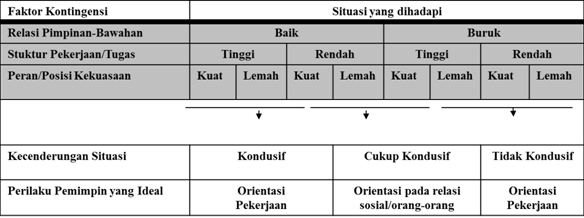 Gaya kepemimpinan
Struktur tugas
Suasana kelompok
Kekuasaan posisi
Gaya Perilaku Pemimpin
Perilaku instrumental
Perilaku suportif
Perilaku partisipatif
Perilaku berorientasi prestasi
Faktor situasi
Karakteristik bawahan
Kemampuan
Tingkat pengendalian
Kebutuhan dan motivasi

2. Karakteristik lingkungan kerja
Tugas bawahan
Kelompk kerja
Faktor-factor organisasi
Teori Siklus Hidup	Gaya kepemimpinan yang efektif bervariasi berdasarkan kematangan bawahan. Kematangan bawahan maksudnya adalah kesediaan bawahan dalam menerima tanggung jawab, kemampuan dan pengalaman dalam penyelesaian tugasnya, serta motivasi akan prestasi dari bawahan
Gaya penjelasan (Telling Style)
Gaya menjual (Selling Style)
Gaya partisipasi (Participating Style)
Gaya pendelegasian (Delegating Style)
Kepemimpinan Kontinum
Perilaku kepemimpinan kontinum
Kekuatan pada manajer
Kekuatan pada bawahan
Kekuatan situasi
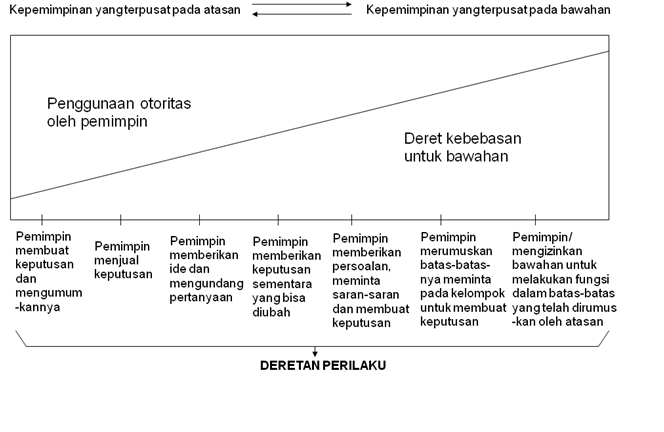 Model Keatribusan
Model Kepemimpinan Integratif
Premis 
Perilaku pemimpin
Bawahan
Situasi
	a. sifat dari tugas
	b. sifat dari kelompok
	c. factor organisasi
	d. sumber pengaruh di luar pemimpin
5. Hasil
6. Umpan balik
BAB 7
PROSES PENGAMBILAN KEPUTUSAN
Hakikat Keputusan
Proses pengambilan keputusan merupakan proses utama dalam mengelola organisasi. Terdapat elemen – elemen dasar dalam pengambilan keputusan, elemen – elemen tersebut adalah; 

1. Menetapkan Tujuan 
Pengambilan Keputusan harus memiliki tujuan yang akan mengarahkan tujuannya,apakah spesifik yang dapat diukur hasilnya ataupun sasaran yang bersifat umum. 

2. Mengidentifikasi Masalah 
Proses pengambilan keputusan umumnya dimulai setelah permasalahan diidentifikasi. Terdapat 3 kesalahan yang sering terjadi dalam mengidentifikasi permasalahan yaitu;  Mengabaikan permasalahan , Pemusatan pada gejala dan Melindungi diri

3. Mengembangkan Sejumlah Alternatif 
Setelah permasalahan diidentifikasi, kemudian dikembangkan serangkaian alternatif untuk menyelesaikan permasalahan
4. Penilaian dan Pemilihan Alternatif 
Setelah berbagai alternative diidentifikasi, kemudian dilakukan evaluasi terhadap masing masing alternative yang telah dikembangkan dan dipilih sebuah alternative terbaik.  Ada 3 kondisi proses pengambilan keputusan yang dapat diidentifikasi, yaitu; Kepastian, Ketidakpastian dan Risiko 

5. Melaksanakan Keputusan 
Jika salah satu dari alternative yang terbaik telah dipilih, maka keputusan tersebut kemudian harus diterapkan. 

6. Evaluasi dan Pengendalian 
Setelah keputusan diterapkan, pengambil keputusan tidak dapat begitu saja menganggap bahwa hasil yang diinginkan akan tercapai. Mekanisme system pengendalian dan evaluasi perlu dilakukan agar apa yang diharapkan dari keputusan tersebut dapat terealisir.
Jenis-Jenis Keputusan
Keputusan Yang Diprogram 
Keputusan yang deprogram merupakan keputusan yang bersifat rutin dan dilakukan secara berulang ulang sehingga dapat dikembangkan suatu prosedur tertentu. Keputusan yang diprogram terjadi jika permasalahan terstruktur dengan baik dan orang orang tahu bagimana mencapainya.

Keputusan Tidak Diprogram 
Keputusan yang tidak diprogram adalah keputusan baru, tidak terstruktur dan tidak dapat diperkirakan sebelumnya. Keputusan yang tidak deprogram ada karena timbulnya permasalahan yang belum pernah terjadi, permasalahan yang sangat kompleks dan penting.
Faktor Individual Dalam Pengambilan Keputusan
Dalam mengambil sebuah keputusan individu dipengaruhi oleh 3 factor utama yaitu; 
1. Nilai individu pengambil keputusan 
Nilai nilai individu pengambil keputusan merupakan keyakinan dasar yang digunakan bila menghadapi suatu permasalahan. Nilai tersebut tertanam sejak kecil melalui proses belajar dari lingkungan keluarga maupun masyarakat. 

2. Kepribadian 
Keputusan yang diambil seseorang juga dipengaruhi factor psikologis yaitu kepribadian. Terdapat 2 variable utama dalam kepribadian yaitu; Ideologi versus Kepribadian dan Emosional Versus Objektivitas 

3. Kecenderungan Terhadap Pengambilan Resiko 
Dalam pengambilan keputusan ada orang yang senang berhadapan dengan resiko, ada yang tidak, ada pula yang netral. Orang yang senang berhadapan dengan resiko akan berbeda dalam mengevaluasi serangkaian alternative maupun memilih, begitu juga sebaliknya.
Keputusan Kelompok
Sebagian orang berpendapat bahwa pengambilan keputusan oleh kelompok lebih akurat dibandingkan dengan individu, karena kelompok terdiri dari beberapa orang yang memiliki pandangan dan pengetahuan luas dibandingkan individu. Perbandingan antara keputusan individu dan kelompok memerlukan kriteria sebagai berikut; 
1. Akuritas Keputusan 
2. Kreativitas 
3. Komitment dan Penerimaan 
4. Waktu dan Biaya
Pengaruh kelompok dalam pengambil keputusan
Kehadiran orang lain mempunyai pengaruh yang signifikan terhadap diri seseorang dalam pengambilan keputusan. Studi tentang pengambilan keputusan kelompok menemukan bahwa dinamika kelompok seringkali memiliki kecenderungan menyampaikan informasi yang mendukung secara selektif hanya dari satu sisi permasalahan dan mengabaikan informasi dari posisi yang lain atau posisi lawan.
Teknik Pengambilan Keputusan
Teknik Brainstorming 
Tujuan Teknik brainstorming adalah meningkatkan kreativitas dalam diskusi kelompok dengan lingkungan yang merangsang munculnya gagasan baru. 
1. Tidak ada gagasan yang dikritik
2. Didorong adannya kebebasan mengemukakan pendapat
3. Penekanannya pada kuantitas dari gagasan 
4. Memperbaiki ide ide yang lan dan mengkombinasikan ide tersebut menjadi ide yang lebih baik
Teknik Delphi 

Teknik Delphi memiliki 2 keunggulan yaitu, Pertama, karena orang yang terlibat dalam proses pengambilan keputusan tidak berhadapan muka, tidak terpengaruh oleh seseorang yang mendominasi dan terhindar dari bias yang disebabkan kepribadian seseorang 
Kedua, teknik Delphi memiliki kemampuan untuk mengkombinsaikan antara keahlian,pengalaman dan kearifan dari individu tanpa mengorbankan waktu dan biaya untuk menghadiri rapat pada tempat tertentu. 

Kelemahan teknik Delphi meliputi waktu dan motivasi.
Teknik Kelompok Nominal 
Teknik Kelompok Nominal dalah penggabungan dari teknik Brainstroming dengan Teknik Delphi.
Setelah permasalahan diidentifikasi, masing masing peserta diminta mengambangkan solusi sendiri-sendiri atas permasalahan. 
Menyampaikan gagasan secara tertulis tanpa diskusi. 
Setelah gagasan disampaikan,kelompok membahas gagsan tersebut,menjelaskan dan menilainya. 
Dilakukan pemungutan suara atas gagasan yang telah dikemukakan 
Oleh karena itu kelompok nominal menyediakan suatu bentuk yang lebih terstruktur dari gagasan yang memenuhi syarat dan menilainya.
BAB 8
KOMUNIKASI DALAM ORGANISASI
Pengertian Komunikasi
Komunikasi didefinisikan sebagai penyampaian atau pertukaran informasi dari pengirim kepada penerima baik lisan, tertulis maupun menggunakan alat komunikasi.
Pentingnya komunikasi dalam hubungannya dengan pekerjaan ditunjukkan oleh banyaknya waktu yang dipergunakan untuk berkomunikasi dalam pekerjaan. 
Komunikasi dapat dianalisis dari tiga tingkatan analisis, yaitu, komunikasi antar individu, komunikasi dalam kelompok, dan komunikasi keorganisasian.
Proses dan Unsur Komunikasi
Unsur-Unsur Utama dalam Komunikasi  
Pengirim 
Penyandian (Encoding) 
Pesan 
Saluran 
Penerima 
Penafsiran 
Umpan Balik 
Gangguan
Komunikasi Antar Pribadi 
Komunikasi antarpribadi adalah pertukaran informasi yang terjadi diantara dua orang. Dalam melakukan komunikasi antarpribadi masing masing mempunyai cara sendiri sendiri dalam berhubungan dengan orang lain.  Johary Window mengemukakan 4 bidang dalam komunikasi antar pribadi, yaitu; 
Bidang Arena 
Bidang Gelap 
Bidang Tidak Diketahui 
Bidang Depan  

Perluasan, merupakan upaya untuk memperbesar bidang arena dan memperkecil bidang depan. 
Umpan Balik, merupakan cara lain untuk meningkatkan efektifitas komunikasi antar individu.
Jaringan Komunikasi 
Jaringan Komunikasi merupakan pola saluran komunikasi diantara anggota kelompok atau diantara berbagai posisi dalam struktur organisasi.  
Pengaruh Kompleksitas Tugas 
Jaringan sentralisasi lebih efisien untuk tugas yang sederhana, sementara jaringan desentralisasi lebih efisien untuk menyelesaikan masalah yang kompleks 

Aturan Komunikasi 

Penjaga Gawang 
Adalah orang yang mengendalikan pesan diantara dua orang atau dua kelompok dalam suatu struktur organisasi. 

Pemimpin Informasi 
Adalah seseorang yang memiliki kemampuan untuk mempengaruhi secara informal sikap dan perilaku para anggota 

Pelintas Batas 
Adalah seseorang yang selalu berhubungan dengan pengkaji perubahan lingkungan organisasi
Komunikasi Keorganisasian 
Komunikasi memegang peranan yang sangat penting dalam mengintegrasikan dan mengkoordinasikan semua bagian dan aktivitas di dalam organisasi.

Pengaruh Struktur Organisasi
Salah satu fungsi terpenting dari struktur organisasi adalah membatasi aliran komunikasi dengan demikian mengurangi permsalahan kelebihan informasi. 

Aliran komunikasi formal dalam organisasi dapat dibedakan menjadi empat yaitu, komunikasi dari atas kebawah, komunikasi dari bawah keatas, komunikasi horizontal dan komunikasi diagonal.
Komunikasi Dari Atas Kebawah 
Komunikasi dari atas kebawah merupakan aliran komunikasi dari tingkat atas ketingkat bawah melalui hirarki organisasi. Kelemahan komunikasi dari atas kebawah adalah ketidakakuratan informasi yang melewati beberapa tingkatan. 
Komunikasi Dari Bawah Keatas 
Komunikasi dari bawah keatas dirancang untuk menyediakan umpan balik tentang seberapa baik organisasi telah berfungsi. Kelemahan komunikasi dari bawah keatas adalah seringnya ketidakakuratan memberikan informasi ke atasannya. 
Komunikasi Horizontal 
Komunikasi Horizontal merupakan  aliran komunikasi kepada orang orang yang memiliki hirarki yang sama dalam suatu organisasi. 
Komunikasi Diagonal 
Komunikasi Diagonal merupakan aliran komunikasi dari noramg orang yang memiliki hirarki yang berbeda dan tidak memiliki wewenang secara langsung.
Hambatan Hambatan Terhadap Komunikasi Yang Efektif 
Oleh karena kompleksnya proses komunikasi, permasalahan dapat muncul pada tingkat individu,kelompok, maupun organisasi. Berikut adalah beberapa hambatan. 
Menilai Sumber 
Menilai sumber maksudnya penafsiran atau pemberian arti terhadap suatu pesan terpengaruhi oleh orang yang mengirim pesan tersebut. 
2. Penyaringan 
Penyaringan terkait dengan manipulasi informasi, khususnya informasi yang negative. 
3. Tekanan Waktu 
Keterbatasan waktu merupakan fenomena yang terjadi dalam setiap aspek kehidupan, tekanan waktu menciptakan masalah pentimng dalam proses komunikasi. 
4. Mendengarkan Secara Selektif 
Mendengarkan permasalahan secara selektif bagian dari permasalahan besar persepsi selektif, dimana orang cenderung hanya mendengarkan bagian tertentu dari informasi dan mengabaikan bagian yang lainnya dengan berbagai alasan.
5. Masalah Bahasa 
Komunikasi merupakan suatu proses simbolis yang sebagian besar tergantung pada kata kata yang dimaksudkan mengandung arti tertentu. 
6. Bahasa Kelompok 
Pada umumnya kelompok-kelompok professional mengembangkan istilah istilah teknis yang hanya dapat dimengerti oleh kelompoknya saja. 
7. Perbedaan Kerangka Acuan 
Komunikasi yang efektif memerlukan adannya proses penyandian dan penguraian didasarkan pada suatu pengalaman yang sama. 
8.Beban Komunikasi Berlebihan 
Jika penerima mendapatkan informasi lebih dari yang kemungkinannya dapat mereka tangani maka mereka akan mengalami beban komunikasi yang berlebihan.
Mengatasi Hambatan- Hambatan Komunikasi 
MeKomunikasi yang efektif tergantung pada kualitas dari proses komunikasi yang baik pada tingkat bindividu maupun pada tingkat organisasi. Beberaopa cara untuk meningkatkan feketifitas komunikasi;
1.Meningkatkan Umpan Balik 
2. Empati 
3. Pengulangan 
4. Menggunakan bahasa yang sederhana 
5. Pemenuhan waktu yang efektif 
6. Mendengarkan secara efektif 
7. Mengatur arus informasi
BAB 9
IMBALAN & HUKUMAN 
DALAM ORGANISASI
- Beberapa isu penting tentang imbalan
- Kebutuhan Hubungan Kerja
- Tujuan dan jenis-jenis imbalan
- Pengaruh imbalan terhadap perilaku dan prestasi
- Hukuman dalam organisasi
Beberapa isu penting tentang imbalan
Orang bekerja pada suatu
organisasi tertentu dengan 
berbagai macam alasan dan 
salah satunya adalah 
mendapatkan imbalan.
uang bukan satu satunya 
imbalan yang dicari orang
dalam bekerja.
imbalan yang dicari pekerja
bervariasi sepanjang waktu
sesuai dengan perubahan 
kondisi yang terjadi dalam
kehidupan seseorang.
Beberapa isu penting tentang imbalan
Manajemen memiliki derajat pengendalian yg luas tentang jumlah maupun pendistribusian dari imbalan tersebut, tergantung pada sifat dan jenis imbalan.
Untuk imbalan yang berwujud finansial, manajemen dapat sepenuhnya menentukan dan mengendalikan. 
Sedangkan imbalan intrinsik manajemen hanya dapat menentukan secara tidak langsung, pekerjalah yang akan mewujudkannya sebagai imbalan atau tidak.
- Kebutuhan Hubungan Kerja
Kepribadian seseorang mempengaruhi kebutuhan yang dicari melalui pekerjaan. Sebagaimana halnya dengan aspek kepribadian yang lain, kebutuhan bersifat relatif permanen tetapi kemunculannya tidak seketika. 
Akan tetapi berkembang secara perlahan-lahan sejalan dengan pertumbuhan seseorang dari anak menjadi dewasa, pada saat awalnya bekerja, dan pada saat karier berkembang. Jadi pendidikan dan pengalaman kerja tertentu mengarah kepada kebutuhan hubungan kerja yang spesifik yg dialami seseorang pada setiap bagian dari waktu perkembangan tsb.
- Tujuan dan jenis-jenis imbalan
MEMOTIVASI ANGGOTA ORGANISASI
- Sistem imbalan yang dirancang oleh suatu organisasi harus mampu memacu motivasi kerja dari anggota 
organisasi agara berprestasi pada tingkat yang tinggi. Untuk itu imbalan yang dibentuk oleh organisasi harus
memiliki nilai dimata anggota organisasi.
MEMBUAT KERASAN PEKERJA YANG SUDAH ADA
Sistem imbalan yang dibuat oleh suatu organisasi ditujukan untuk mempertahankan pekerja yang sudah
ada trauma pekerja yang berkualitas agar mereka kerasan / betah dan tidak mudah tertarik untuk pindah
ke organisasi yang lainnya.
UNTUK MENARIK ORANG ORANG YANG BERKUALITAS
Kemajuan suatu organisasi ditentukan oleh kualitas orang orang yang ada didalamnya. Organisasi harus 
mampu menarik orang orang yang berkualitas agar mereka tertarik untuk masuk ke dalam organisasi.
Oleh karena itu, sistem imbalan yang dirancang oleh organisasi harus mampu untuk menarik orang orang
yang berkualitas tsb masuk bergabung ke dalam organisasi.
- Tujuan dan jenis-jenis imbalan
IMBALAN INTRINSIK
IMBALAN ekstRINSIK
adalah imbalan yang berkaitan dengan pekerjaan itu
sendiri atau imbalan yang merupakan bagian dari
pekerjaan itu sendiri. Imbalan intrinsik itu meliputi 
- PENYELESAIAN
- PENCAPAIAN PRESTASI
- OTONOMI
- PERTUMBUHAN PRIBADI
imbalan yang tidak berkaitan dengan pekerjaan 
tetapi berasal dari pekerjaan. Imbalan ekstrinsik
meliputi 
- FINANSIAL
- JAMINAN SOSIAL
- PEMBAGIAN KEUNTUNGAN
- PENGAKUAN
- PROMOSI
- SUPERVISI
- PERSAHABATAN
- PERBEDAAN KOMPENSASI
- Pengaruh imbalan terhadap perilaku dan prestasi
Diyakini bahwa imbalan akan memotivasi prestasi , mengurangi perputaran tenaga kerja, mengurangi
kemangkiran , dan menarik pencari kerja yang berkualitas ke dalam organisasi. Oleh karenanya imbalan 
dapat dipakai sebagai dorongan atau motivasi pada suatu tingkat perilaku dan prestasi, dan dorongan
pemilihan organisasi sebagai tempat bekerja . Sebagai tambahan imbalan juga dapat memenuhi 
kebutuhan hubungan kerja.
- Hukuman dalam organisasi
Hukuman pada dasarnya merupakan pemberian hasil yang tidak diinginkan untuk mengeliminir perilaku yang tidak diinginkan. B F Skinner mengemukakan bahwa hukuman bukan merupakan cara yang efektif bagi manajer untuk mengubah perilaku.
Beberapa alasan yang dikemukakan mengapa hukuman tidak efektif dalam mengubah perilaku 
1. Hukuman hanya mempengaruhi perilaku yang bersifat sementara dan tidak berlangsung lama.
2. Menggunakan hukuman akan diikuti dengan akibat sampingan yang berupa emosional yang merugikan.
3. Penerapan hukuman dalam organisasi kurang bersifat manusiawi.
1. waktu pemberian hukuman
	hukuman diberikan setelah perilaku yg tidak diinginkan dilakukan.
   2. Intensitas hukuman
	hukuman akan mencapai tingkat efektivitas yg lebih besar , jika intensitas hukuman tersebut cukup kuat
   3. Konsistensi hukuman
	hukuman harus dilakukan secara konsisten terhadap setiap perilaku yang tidak diinginkan terjadi.
   4. Kejelasan alesan
	Orang yang dihukum harus mengetahui dengan jelas mengapa mereka dihukum.
BAB 10
STRUKTUR ORGANISASI ,
DESAIN ORGANISASI 
DAN DESAIN PEKERJAAN
PENGERTIAN STRUKTUR & DESAIN ORGANISASI
Struktur organisasi berkaitan dengan hubungan yang relatif tetap diantara berbagai tugas yang ada dalam organisasi. Proses untuk menciptakan struktur tsb dan pengambilan keputusan tentang alternatif struktur disebut desain organisasi.
PEMBAGIAN TUGAS
Pembagian tugas berkaitan dengan proses membagi tugas kedalam suatu unit-unit tugas yg secara berturut-turut lebih kecil. Isu utama dari pembagian kerja adalah sejauh mana tugas tugas seharusnya dispeliasasikan. Keputusan tentang tingkat spesialisasi yg tepat adalah keputusan desain yang penting karena mempunyai dampak besar terhadap efektivitas organisasi.
DEPARTEMENTALISASI
DEPARTEMENTALISASI FUNGSIONAL
DEPARTEMENTALISASI ATAS DASAR PRODUK
DEPARTEMENTALISASI ATAS DASAR WILAYAH
DEPARTEMENTALISASI ATAS DASAR PELANGGAN
RENTANG KENDALI
SIFAT TUGAS
KEMAMPUAN BAWAHAN
KONTAK DAN KORDINASI
DELEGASI WEWENANG
MEKANISME KOORDINASI
STANDARISASI PROSES KERJA
STANDARISASI HASIL
STANDARISASI KEAHLIAN
TEORI DESAIN ORGANISASI
STRUKTUR ORGANISASI BIROKRATIK
PEMBAGIAN KERJA ATAS DASAR SPESIALISASI FUNGSIONAL
SISTEM ATURAN MENGATUR HAK DAN KEWAJIBAN PEKERJA
PENENTUAN HIRARKI WEWENANG DENGAN BAIK
PROMOSI DAN SELEKSI DIDASARKAN PADA KEAHLIAN YANG KOMPETEN
HUBUNGAN YG BERSIFAT INTERPERSONAL
DELEGASI WEWENANG
MEKANISME KOORDINASI
STANDARISASI PROSES KERJA
STANDARISASI HASIL
STANDARISASI KEAHLIAN
TEORI DESAIN ORGANISASI
STRUKTUR ORGANISASI BIROKRATIK
PEMBAGIAN KERJA ATAS DASAR SPESIALISASI FUNGSIONAL
SISTEM ATURAN MENGATUR HAK DAN KEWAJIBAN PEKERJA
PENENTUAN HIRARKI WEWENANG DENGAN BAIK
PROMOSI DAN SELEKSI DIDASARKAN PADA KEAHLIAN YANG KOMPETEN
HUBUNGAN YG BERSIFAT INTERPERSONAL
SIKLUS KEHIDUPAN ORGANISASI
TAHAP ENTREPRENEUR
TAHAP KOLEKTIVITAS
TAHAP FORMALISASI
TAHAP ELABORASI
PENURUNAN KEMUNDURAN ORGANISASI
RESENTRALISASI
REALOKASI
DESAIN PEKERJAAN
KARAKTERISTIK PEKERJAAN
DIMENSI INTI PEKERJAAN
PROGRAM KUALITAS KEHIDUPAN KERJA
TIM KERJA OTONOMI
LINGKARAN KUALITAS
KOMITE MANAJEMEN KERJA